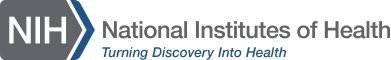 Budget Building Blocksfor Investigators NIH Regional Seminar on Program Funding & Grants AdministrationNovember 2019
Michael A Sesma, Phd
Chief, Postdoctoral training Branch 
Division of training, workforce development and Diversity
Program officer, Division of Genetics and MOLECULAR, Cellular, and developmental biology

National Institute of general medical sciences (NIGMS)
Budget Basics
Getting Started 
Types of Budgets
Budget Components
Preparing Budgets
Other Considerations
Award Policy Issues
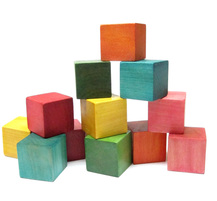 Getting Started
Getting Started: NIH Cost Principles
Costs charged to NIH awards must be allowable, and:
Reasonable/Necessary
Allocable (incurred solely to advance work under the grant)
Consistently applied
Conform to NIH terms and conditions
Tips for Getting Started
Applications submitted to the NIH must be in response to a Funding Opportunity Announcement (FOA)

Carefully Read the FOA:
Period of support (number of years)
Dollar limit of support (for example $100K total cost (TC) or $100K direct cost (DC))
Type of budget submission (modular or detailed)
Prior approval to submit may be required for larger research grants (>$500K DC in any year)

Questions: Contact Program Staff listed in the FOA
Tips for Getting Started
Know your limits!
FOAs may have overall funding limits, spending caps and/or expense limits 
Some expenses are “unallowable”  (e.g. lobbying, entertainment)
Related Notices section of FOA provide updates/clarifications

Identify what is necessary and reasonable
Provide clear rationale for requested budget
Pitfalls to avoid, e.g.
Over or underestimating costs of proposed work
Large requests for new equipment suggests an insufficient environment to do the work
Lack of rationale for grant supported personnel

Reviewers will comment on the budget but not consider it in scoring
NIH Grant Application Budget Basics:
http://grants.nih.gov/grants/developing_budget.htm
Types of Budgets
Detailed and Modular Budgets
Two different NIH budget formats (and forms), based on total direct costs requested and activity code
Modular PHS 398 Modular Budget Form
Research Project Grants (e.g. R01, R21)*

Detailed [Categorical or Itemized] SF424 (R&R)Budget form
Fellowship Applications [F]: tuition & fees
Career Development Awards [K]: salary, materials, supplies
Institutional Training Grants [T]
SBIR/STTR
Research Project Grants*
Multi-Project/Consortium*
Allowable costs or post-award financial management requirements are the same for both Modular and Detailed Budgets
What is a Consortium Agreement?
A formalized agreement whereby a research project is carried out by the recipient and one or more other organizations that are separate legal entities, i.e., research at other institutions. 
NIH makes an award to a single (prime) recipient with a specific PD/PI
A multiple PD/PI model may be used, all PD/PIs are listed on the award regardless of organization affiliation, with the Contact PD/PI noted.
The prime recipient has a substantive role in the conduct of the planned research and is not merely a conduit of funds to another party or parties. The prime recipient is accountable for appropriate oversight for all scientific, programmatic, financial, administrative matters of the grant.
The relationship between the prime recipient and the collaborating organizations is considered a subaward relationship.
9
Modular Budgets
Grant applications with annual direct costs ≤ $250,000 use Modular Budgets
Budget is built on modules of $25,000: future year escalations are not allowed
Applicable for “R” grant activities (R01, R03, R15, R21, R34)
Consortium direct costs are included in the total direct costs being requested
Total itemized* direct costs are rounded to the nearest $25,000 increment

No categorical budget required*[unless asked by NIH]
at time of application
at time of award

*It is advisable to create a detailed budget, for your institution’s records, for each year of support requested. 
PHS SF424 Research & Related Budget: 5.4 Modular Budget Component forms
10
Modular Budget Flow Chart
Do your direct costs 
(minus any consortium/subcontract F&A costs) 
equal less than $250,000 per year?
Use Detailed Budget
(SF 424(R&R) Budget Form)
YES
YES
YES
Are you applying for an R01, R03, R15, R21 or R34 grant?
NO
NO
NO
Is the applicant organization based in the United States?
Use Modular Budget
(PHS 398 Modular Budget Form)
https://grants.nih.gov/grants/how-to-apply-application-guide/format-and-write/develop-your-budget.htm#modbud
11
Modular Budget Justification
List all personnel involved at Applicant Organization
Name, role and number of person-months for all personnel
Do not include salary, fringe benefits

Consortia Justification
List all personnel associated with Consortia/Contractual arrangements
Include total costs (DC + F&A) rounded to the nearest $1000 for each consortium/subcontract

Additional Narrative Justification
explanations for any variations in the number of modules requested annually
any direct costs excluded from F&A calculation (e.g. equipment, tuition remission)

NIH may request detailed budget to address specific issues
Additional information on modular budgets: 
http://grants.nih.gov/grants/funding/modular/modular.htm
Budget Components
Costs: An NIH Primer
Direct costs: directly attributable to the project and allowable
salaries w/ fringe benefits, student fees/tuition, consultants, equipment, supplies, travel, publication, shared facility fees…
Modified Total Direct Costs (MTDC): DC – costs excluded from F&A = MTDC

F&A (Indirect) costs:  Facilities & Administrative costs, or “overhead” shared by all cost centers  
Specific rate is negotiated by the institution with the government 

Total Costs: Allowable Direct Costs + applicable F&A or “fee” for SBIR/STTR)

Fee (SBIR/STTR only): reasonable profit factor available to for-profit organizations, consistent with normal profit margins; not to exceed 7% of total costs
NIH Grant Application Budget Basics:
http://grants.nih.gov/grants/developing_budget.htm
Sections A & B: Personnel
EFFORT: Person-Months

Amount of time (effort) committed to project by PI(s).
Calendar vs. Academic/Summer months

The number, qualifications and amount of time needed for other personnel
Co-investigators
Technicians
Postdoctoral Fellows
Undergraduate & Graduate Students
Calculating “person months”:  
https://grants.nih.gov/grants/policy/person_months_faqs.htm
15
Sections A & B: Personnel
SALARY REQUESTS

Percent SALARY ≤ Percent EFFORT

Example:
You devote 9 person-months [75%] effort
You can request between 0% to 75% of your salary* 				

* up to legislated salary cap
Personnel (continued)
Each individual listed in the budget should have a specific role on the project
Be realistic about what each individual can accomplish and the time necessary for the work.
There is no magic algorithm regarding the qualifications and/or number of individuals needed for each aim.
 Explain any fluctuations in effort levels and/or staffing levels in out years (in the budget justification).
Salary Cap
Salary Limitation (NOT-OD-19-099) is one of the congressional mandates in the NIH Appropriation
Restricts the amount of direct salary that can be paid with federal funds under a grant or contract to Executive Level II of the Federal Executive Pay Scale ($192,300)
However, the participant’s actual base salary (even if exceeding the cap) should be used on the budget page. 
Helps NIH know the current pay scales and justify increases
Grants Specialists will adjust to meet the cap at the time of award
https://grants.nih.gov/grants/guide/notice-files/NOT-OD-19-099.html
Section C: Equipment
Equipment: defined as having an acquisition cost > $5000; service life > 1yr (otherwise, “supplies” category)
 Use is primarily allocated to proposed research project
 Excluded from F&A base

Related Considerations
Most equipment is requested during the first year of the grant
For a modular budget an extra module(s) may be requested to cover equipment
Justification is required (especially if similar equipment is already available)
Consider including price quote for new equipment within application to aid in the evaluation of equipment cost
Section D: Travel
Generally supports travel for presenting the results of the grant
1-2 meetings per year
2-3 personnel
Request is usually relatively small:
$1,000 - 2,000 per scientific meeting per individual per year
Travel for data collection, to access resources or unique instrumentation or tools may be requested
Justification should clearly state how travel is related to completing the aims and goals of the proposed research
Section E: Participant/Trainee Support Costs
Unless stated in the FOA, this section should be left blank for NIH applications
Tuition remission should be in Section F: Other Direct Costs
Section F: Other Direct Costs
Estimate the materials and supplies needed for the personnel involved.
Usually ~$12,000–15,000/year per FTE
Animal intensive studies, studies involving human subjects, or extensive bioinformatics, nanofabrication/foundary expenses tend to be more costly.
In silico or in vitro studies may have lower supply costs
Publication costs 
Equipment maintenance
Tuition remission [excluded from F&A base]
Shared facility fees
Consortium/subcontracts
[Speaker Notes: I would remind the investigators that although these are average costs it is not a limit and they should request what is actually needed.]
Budget Justification
Reviewers and Administrator use this to determine if the scope of work matches the request
Explain the specific responsibilities for each team member
Justify unusual/large expenses
Show the value of subcontracts/consortia
Provide a separate budget request and justification for any subcontract/consortium
Significant over- or under-estimation of budget suggests a lack of investigator understanding of scope of work
Preparing a Budget
Allowable vs. Unallowable Costs
1. R01 Modular Budget
Start with an itemized budget (R&R budget component)
Create out-year budgets
Divide total budget for all years by number of years
Request same number of modules each year* 
Consortia total costs are calculated separately and may be rounded to nearest $1,000

	* exception for equipment
Direct Costs – Year 1
Cal 	Req.		Fringe		Funds
				Mos	Salary		Benefits	Req. 	
A. Senior/Key Person
	PI			 2	15,333		4,293		19,626
	co-investigator	 	 1	      0		     0		      0
B. Other Personnel
	Postdoc Assoc		12	50,004*	            	14,000		64,004
	Grad Student		12	24,816*		  6,900		31,716
	Grad Student		12	24,816*		  6,900		31,716
C. Equipment – Microscope						19,000
D. Travel - (2 meetings)						  4,000
E. Participant/Trainee					usually left blank
F. Other Direct Costs
	Materials/Supplies						25,533
	Publication Costs						  1,500
	Subaward/Consortium/Contractual costs				  none
	Tuition Remission						   7,000
G. Total Direct Costs					                204,595
* Based on FY 2019 NRSA stipend levels, NOT-OD-19-036
Direct Costs - Add it all up
Calculate the direct costs for the first year.
(in the example, Year 1 budget = $204,595)
Calculate the direct costs for subsequent years taking into account salary and research cost increases (e.g., 3% per year) and changes in funds requested for equipment.
Year 1 = $185,595 + $19,000 [equipment]
Year 2 = $190,648	
Year 3 = $196.637
Year 4 = $202,536
Year 5 = $208,612
Determining  the Need for a Modular Budget?
Calculate the total direct costs for all years
Total direct costs for 5 years = $984,028
Divide total by the number of years requested
Average direct costs = $196,805/year
Investigator-initiated R01s up to $250,000/yr must use modular format*
Except applications from foreign (non-U.S.) institutions
Converting Average Direct Costs to the Modular Format
Round up to the next module (number divisible by $25,000)
In the example, $196,805/year rounds up to $200,000/year
No yearly increases for inflation
First year may include additional modules for one-time expenses like equipment
In this example, PI adds one additional module to year 1 = $225,000
Record Modular Budget: PHS 398 Modular Budget, Period 1
A. Direct Costs				Funds Requested ($)
	*Direct Cost less Consortium F&A      	$225,000
 		                           Consortium F&A      	$  0
                                    *Total Direct Costs   	$225,000

B. Indirect Costs      			Funds Requested ($)
		MTDC [less equipment $19K, tuition $7K]	$199,000   [DC base]
			Indirect cost rate [63%]	$125,370

C. Total Direct and Indirect Costs	Funds Requested ($)
				(A + B)		 	$350,370
Record Modular Budget: PHS 398 Modular Budget, Periods 2-5
A. Direct Costs				Funds Requested ($)
	*Direct Cost less Consortium F&A      	$200,000
 		                           Consortium F&A      	$  0
                                    *Total Direct Costs   	$200,000

B. Indirect Costs      			Funds Requested ($)
			MTDC [less tuition]		$193,000   [DC base]
			Indirect cost rate [63%]	$121,590

C. Total Direct and Indirect Costs	Funds Requested ($)
				(A + B)			$321,590
This is the bottom line total of your budget request
What if I have a collaboration with an investigator at another institution that requires funds?
This requires a consortium agreement 
NIH will only make one grant award (parent)
Your Budget will list costs for Consortium/Subaward Costs (consortium budget)
Your Co-I/Co-PI/MPI will need to prepare a budget for the consortium to be included in the application
If the grant is awarded the consortium will have a contractual arrangement with your institution
An application with a Consortium does not automatically require a Detailed Budget
33
2. R01 Budget with Consortium Costs
Prepare an itemized budget for the parent award
Prepare an itemized budget for consortium/subcontract costs, including:
Personnel  
salary and benefits				$33,000
Travel  
professional or investigator meeting		$  2,000
Other Direct Costs
Materials and Supplies				$10,000
				Total Direct Costs = 	$45,000

Don’t forget the budget justification
Total Consortium Costs
Consortium Direct Costs = 			$45,000
Consortium F&A
 consortium institution (at 50%) = 		$22,500

Consortium Total Costs = 			$67,500
*Remember you may round to the nearest $1,000
Direct Costs – Year 1 with Consortium
Should you request a modular budget?
36
R01 Grant with Consortium Budget
Submit as a modular budget
when requesting Direct Costs at or below $250,000 per year… 

… excluding Consortium F&A costs.
Modular Grant with Consortium Budget
In the example,
Year 1 – Itemized Total DC				= $265,708
			minus Consortium F&A		= $  22,500
Year 1 – Itemized DC excluding Consortium F&A	= $249,595	

Year 1 – Itemized DC  = $228,595 + $19,000 [equip]
Year 2 – Itemized DC  = $236,162
Year 3 – Itemized DC  = $239,776
Year 4 – Itemized DC  = $245,619
Year 5 – Itemized DC  = $251,638

Average Direct Cost per yr (less consortia F&A) = $239,946

Round up to the next module = $250,000
Record Modular Budget with Consortium: PHS 398 Modular Budget, Period 1
A. Direct Costs			Funds Requested ($)
	*Direct Cost less Consortium F&A      $250,000
 		                           Consortium F&A     $  22,500
                                    *Total Direct Costs     $272,500

The total direct costs requested are allowed to exceed the modular maximum ($250,000) by the amount of F&A associated with the subcontract ($22,500).
Record Modular Budget: PHS 398 Modular Budget, Period 1
A. Direct Costs	Funds Requested ($)
	*Direct Cost less Consortium F&A      		$250,000
 		                         Consortium F&A     		$  22,500
                                    *Total Direct Costs   		$272,500

B. Indirect Costs	Funds Requested ($)
	Direct costs [less consortium TC: $68,000]	$205,000
MTDC [- equip, tuition: + consortium costs*]	$204,000 [base]
			Indirect cost rate [63%]		$128,520

C. Total Direct and Indirect Costs	Funds Requested ($)
				(A + B)			$401,020
* Up to $25,000/each consortium total costs
[Speaker Notes: NOTE: consortium costs of $45,000 DC + $22,500 F&A = $67,500 TC
(TDC) $272,500 – (con TC) $68,000 = DC $204,500 >> $205,000; 
MTDC: $205,000 – (equip+tuit) $26,000 = $179,000; $179,000 + $25,000 = $204,000 [base]
F&A: 68% x $204,000 [base] = $128,520; 
TDC $272,500 + 128,520 = $401,020]
Record Modular Budget: PHS 398 Modular Budget, Period 2
A. Direct Costs	Funds Requested ($)
	*Direct Cost less Consortium F&A      		$250,000
 		                           Consortium F&A      		$  23,175
                                     *Total Direct Costs   		$273,175

B. Indirect Costs	Funds Requested ($)
	Direct costs [less consortium TC: $69,525]	$203,650
MTDC [- equip, tuition: + consortium costs*]		$202,650 [base]
			Indirect cost rate [63%]		$127,670

C. Total Direct and Indirect Costs	Funds Requested ($)
				(A + B)			$400,845
* Up to $25,000/each consortium total costs
[Speaker Notes: NOTE: 3% inflation considered for consortium expenses

Consortium costs of $46,350 DC + $23,175 IC = $69,525 TC
DC $273,175 - $69,525 = $203,650
MTDC $203,650 - $26,000 = $177,650 + 25000 = $202,650 [base]
TC 63% of base: $127,670 + $273,175 = $400,865]
R01 Budget Reminders
All budget requests to NIH for R01 applications use:
the modular format when requesting direct costs of $250,000 or less each year
the non-modular format when requesting direct costs greater than $250,000 in any year, or if the application is submitted from a foreign institution

When including collaborator(s) at another institution(s)
A modular format budget may be appropriate even with consortium
Consortium F&A costs are not factored into the modular direct cost limit
More Money?
Applications requesting ≥ $500,000 DC in any single year – applicant must seek permission to submit from Institute staff at least 6 weeks before submission. 

Multiple Principal Investigator R01 is intended for projects that clearly require a “team science” approach. The Multiple PI option should not be used as a means to justify a large budget request.

Well-funded investigators should consult with Institute staff regarding policies for support of new research projects in well-funded laboratories.
Common Budget Errors
Exceeding FOA budget amount
Used a modular budget when a detailed budget is needed
Budget exceeds $500K and did not request permission to submit
Modular budget request did not request F&A for consortia
Costs in budget differ from justification
Salaries exceed the NIH salary cap
Calendar months effort does not equate to the requested salary
Miscalculation of F&A
Not contacting NIH Staff!
Other Considerations
How is the Budget used by Reviewers and Program Officials?
Budget considerations are administrative 
Budget is not used by reviewers to assess scientific merit
The Budget is discussed/reviewed after the scientific merit is assessed and application is scored
But …. 
Budget presentation and justification reveals to reviewers the applicant’s understanding of what it takes to accomplish the proposed research
Reviewers’ recommendations on the budget are usually followed by program staff
Didn’t Receive the Amount Requested?
Study section may recommend reductions in amount and time
Applicants may discuss with Program Officer if IRG-recommended reductions can be restored

Funding institute may reduce budget further and limit years of support
Funding Strategy for many NIH ICs includes an administrative cut
Funding decisions cannot be appealed
Discuss with Program Officer if reduction causes hardship
A grantee seeking to revise the project aims because of reductions in time or budget may do so only with prior approval from the program officer.
Other Considerations
Ideally, the science drives the budget and justification
Budgets must be consistent with grantee institutional policies and practice
Request reasonable amounts based on current conditions and need
Don’t request contingencies or uncommitted promotions
Justify everything, especially the unusual large ticket items, and year to year variations
Award Policy Issues
To Whom is the Grant Awarded?
The Institution
Who is Responsible?
The Institution
The Authorized Organizational Representative
The Principal Investigator
The Departmental Administrator
The Department Chair
[Speaker Notes: May want to add comment here regarding the Sponsored Programs office/AOR]
Pre-Award Costs
Pre-award costs are those incurred prior to the beginning date of the project period or the initial budget period of a competitive segment 

Permissible up to 90 days prior to the start date of a competing award if costs:
Are necessary to conduct the project, and 
Would be allowable under a potential award without prior approval

Spending is at grantee’s own risk and expense
This is at the discretion of the grantee institution

Spending greater than 90 days in advance requires prior approval

Costs need to be both allowable and carefully managed


*Pre-award costs are not allowed for certain mechanisms, including fellowships (F) and training grants (T)
The Notice of Award (NoA) and You
Always read the Notice of Award!
The NoA explains the details of the grant award
Drawing down funds constitutes acceptance of terms
Verify budget request along with the funding institute policy
Please read carefully, and understand the terms
If funds are restricted:
adhere to the restriction
obtain the needed documentation to remove restriction
Follow the funding regulations and policies
If you have questions contact your grants management specialist and program officer!
Award Restrictions
Any spending restrictions will be listed in the Notice of Award (NoA), Section IV
Restricted funds must be tracked by grantee to ensure compliance
Only applied to a particular grant for cause
Examples:
Restrict equipment funds pending receipt of current price quote
Prohibit human subjects research pending IRB review
ASK NIH first if you have questions!

Always read your Notice of Award!
Other Terms of Award
Program regulations: 42 CFR Part 52 - Grants for Research Projects
Program and appropriation legislation
45 CFR Part 75 - HHS rules and requirements that govern the administration of grants
NIH Grants Policy Statement - compendium of several regulatory requirements applicable to grants and cooperative agreements
Research Based on Award Budget
Build a budget for the dollars and years that are indicated in the Notice of Award
For modular grants, build in any increases in spending over duration of grant
Prioritize research work and get started

Changes? Ask Grants Management/Program Staff BEFORE you implement
Delays? Unspent funds may be carried forward if appropriately justified/explained
Additional Thoughts
Most taxpayers think a $1M+ award is a lot of money. Spend it wisely.

Contact Program or Grants Management Staff with Budget problems or questions EARLY!
Resources
NIH OER Grants and Funding Information
http://grants.nih.gov/grants/about_grants.htm 
SF424 R&R guides and FAQs
http://grants.nih.gov/grants/funding/424/index.htm#inst 
http://grants.nih.gov/grants/ElectronicReceipt/faq_full.htm
http://grants.nih.gov/grants/funding/modular/modular.htm
NIH Program and Grants Management staff
Your institutional Sponsored Programs Office
Other experienced individuals at your institution
Thank you for your attention.Questions??
Michael Sesma: msesma@nigms.nih.gov